МБОУ «Верхнепотаповская СОШ»
школьная библиотека –
 как информационный и воспитательный ресурс качественного 
Образования
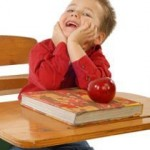 БИБЛИОТЕКА СЕГОДНЯ
воспитательный процесс
информационный процесс
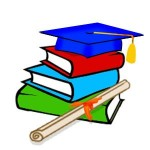 Миссия школьной библиотеки
Заключается в формировании универсальных и отраслевых фондов, безопасном и качественном предоставлении услуг пользователям в соответствии с их образовательными процессами.
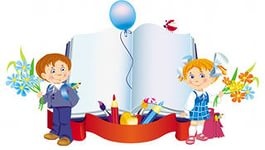 Цель школьной библиотеки
Создание информационно-библиотечной среды как основы для развития творческого мышления, формирования информационной культуры личности, гражданского самосознания, создания условий для готовности к непрерывному образованию.
аккумулирующая
основные функции библиотеки
координирующая
сервисная
методическая
просветительская
социальная
учебная
воспитательная
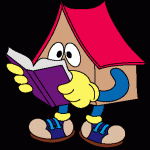 условия для эффективного функционирования библиотеки
площадь библиотеки
стеллажи двухсторонние
столы для работы учащихся
стулья
рабочий стол библиотекаря
картотека
компьютер(ы)
принтер
ксерокс
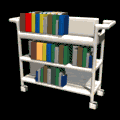 проектор
Направления деятельности
обновление нормативно-правовой деятельности библиотеки
техническое оснащение
автоматизация библиотечных процессов, использование новых информационных технологий, информатизация библиотечной деятельности
формирование книжных фондов
инновационная деятельность библиотеки
методическая работа
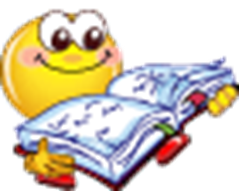 повышение квалификации
учебно-просветительская деятельность
духовно-нравственное воспитание
сотрудничество с культурными центрами, учреждениями дополнительного образования учащихся
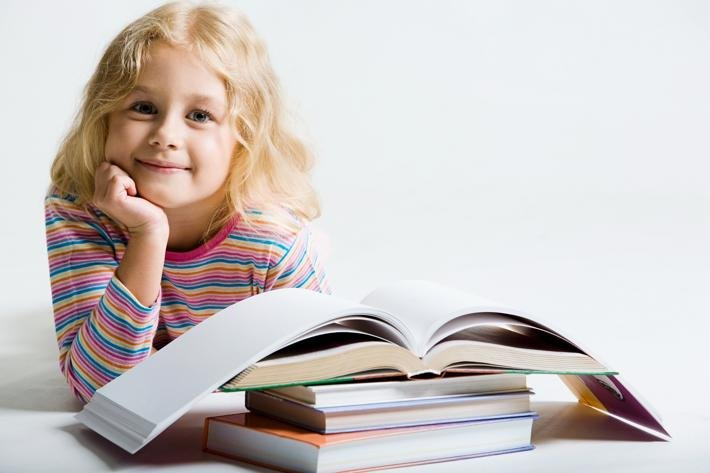 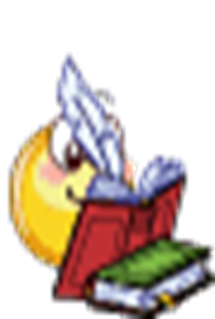 На базе библиотеки надо создавать информационные центры, сочетающий традиционные и инновационные формы деятельности. В последние годы появилось много документов на электронных носителях.
Проектно-исследовательские методики. Проектированием занимаются дети на уроках, и во внеурочное время. Библиотека выступает как партнёр проекта. Оказывает детям и педагогам помощь в подборе и обработке нужного материала, в поиске иллюстрированного материала, в правильном оформлении проекта.
Одна из основных задач школьной библиотеки - помощь в организации учебного и воспитательного процесса.
Обеспечение учащихся учебниками
Помощь педагогу в подборе методических и иллюстрированных материалов
Помощь в создании учебных презентаций, которые можно использовать не только на уроках, но и во внеурочной деятельности
Проведение конкурсов, викторин
Анализ читательских формуляров
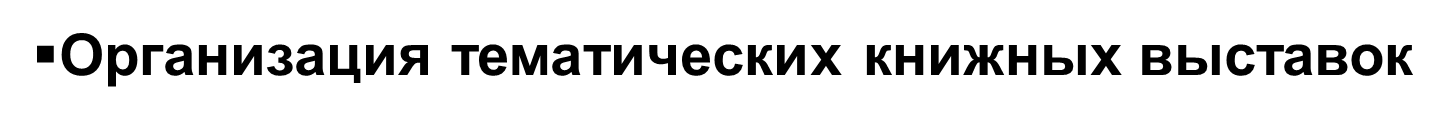 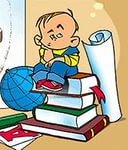 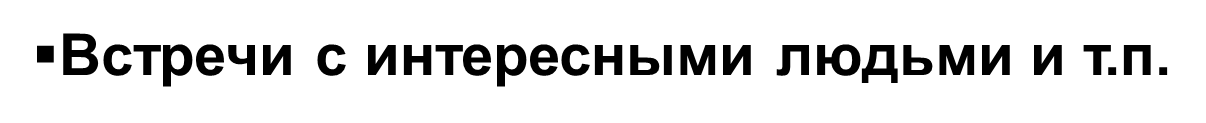 Что должен делать и как работать в настоящее время школьный библиотекарь, чтобы соответствовать новым требованиям?
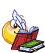 Обучить педагогов и школьников практическим навыкам в области информационной грамотности;
выступить партнёром для педагогов-предметников, работая в сотрудничестве по обучению школьников поиску;
помочь оценить и использовать разнообразные информационные ресурсы;
выступать в качестве  информационного специалиста, который выявляет, отбирает, оценивает и предлагает к использованию учителям разнообразные ресурсы;
выступить консультантом по применению разнообразных ресурсов;
выступить менеджером программ, который определят цели, задачи и методы библиотечного обслуживания и соответствующим образом организует работу информационно-библиотечного центра;
разделять ответственность с учителями за развитие у детей стремления к учёбе, способности к пониманию информации, умения делать свои собственные выводы и создавать новые знания, делиться понятиями с другими.
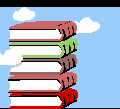 Как сделать педагога своим союзником?
Работать в течение всего учебного года совместно- над совместными, заранее составленными и утверждёнными на педсовете программами развития информационной грамотности и культуры школьников.
Постоянно совершенствовать свои знания. Учить тому, чему учишься сам.
Демонстрировать всегда свою необходимость. Либо ты педагог-библиотекарь, способный консультировать учащихся в ходе самоподготовки к урокам…
Это постоянный самообуч и самообразование, освоение новых технологий и не только интернет- технологий. А в школе главные действующие лица - дети-школьники. Вся деятельность библиотекаря – вокруг них, для них и с ними.
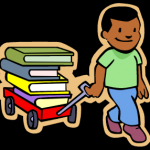 Библиотека образовательного учреждения – это прежде всего библиотека для участников образовательного процесса.
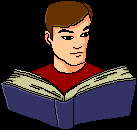 Постепенное преобразование библиотек школ в информационно – библиотечные и воспитательные ресурсы качественного образования.
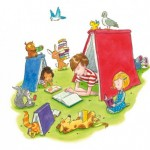 Библиотека - жизненно важная часть школьной программы
Библиотекарь-педагог – участник учебного процесса
активный член педагогического коллектива
Библиотекарь
обучает информационной грамотности школьников в процессе их самостоятельных исследований
повышает уровень чтения с помощью письменных отзывов, в том числе в Интернете
консультирует участников педагогического процесса по работе с компьютером, мобильными технологиями и электронными текстами
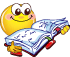 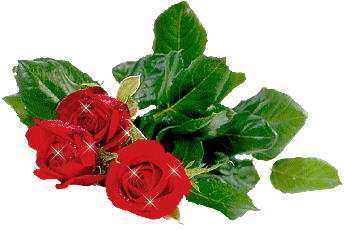 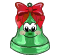 С новым учебным 
годом!
Спасибо!
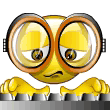